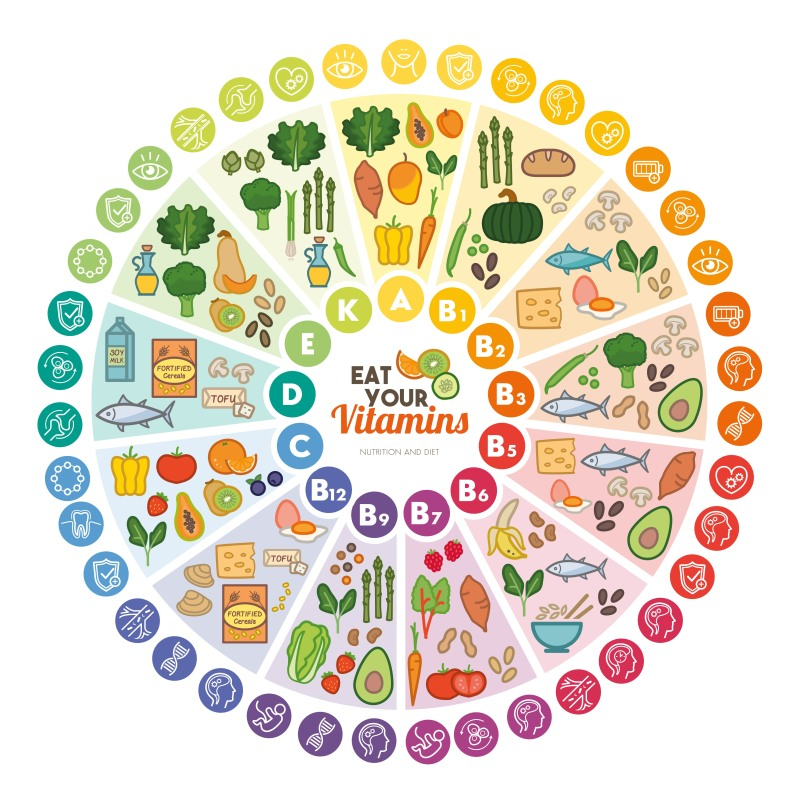 Vitaminy
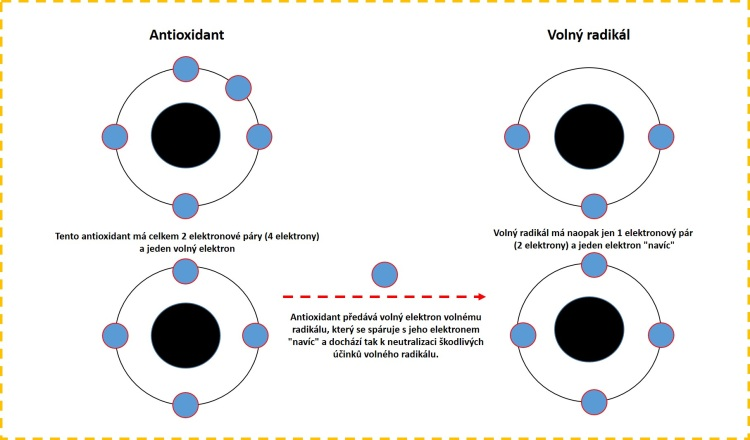 - součást metabolismu živin
- antioxidanty – vychytávají volné kyslíkové radikály
Dělení:
rozpustné ve vodě – vitaminy skupiny B, C
rozpustné v tucích – A,D,E,K
Vitaminy
Hypovitaminoza – krátkodobý/ částečný nedostatek určitého vitaminu
Avitaminoza- chorobný stav vyvolaný úplným nedostatkem určitého vitaminu
Hypervitaminoza – chorobný stav vyvolaný nadbytkem určitého vitaminu – rozpustným v tucích
Vitaminové doplňky?
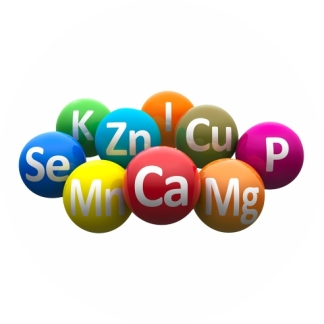 Minerální látky
- anorganické látky (nemohou být změněny)
 - nemohou být nijak zničeny (teplem, kyslíkem, kyselostí, kombinací...)

- plní mnoho důležitých funkcí:
stavba kostí a zubů
udržování nervosvalové dráždivosti, osmolality, acidobazické rovnováhy
jsou součástí DNA, RNA, ATP, hormonů a enzymů
Rozdělení minerálních látek
Makroelementy – více než 100 mg
		- vápník, fosfor, sodík, draslík, hořčík, síra, chlor
Mikroelementy – méně než 100 mg
	- železo, měď, zinek, jód, chrom, selen
Stopové prvky – mikrogramy
	- křemík, bor, vanad,…
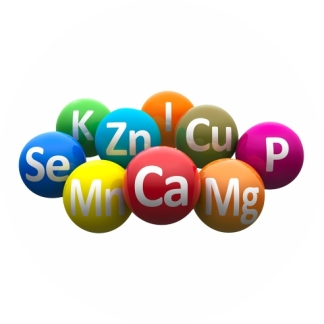